Streamlining Models
Solution for research in the social sciences using questionnaires for data acquisition
01-02-2024, Jules Bloem & Robbert Robbemond
Streamlining Models
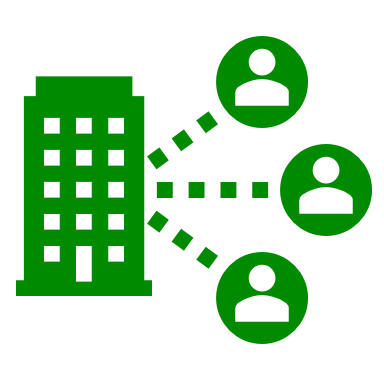 WEcR in cooperation with:
FB-IT 
WFBR (Proposal EU Next Generation Tooling for RI’s)
SSG-WU (EU Comfocus)
Knowledge Platform Integrations
iRods
Adagio
Study mngt tool
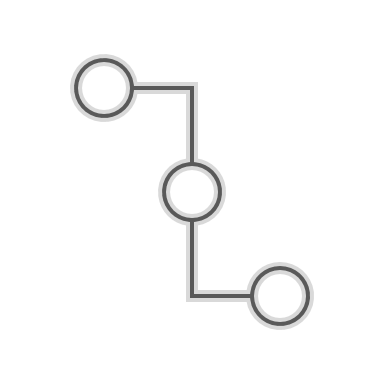 Survey 
Tool
Study
Mapping
Harmonised
dataset
Harmonised protocol tool
Ontology
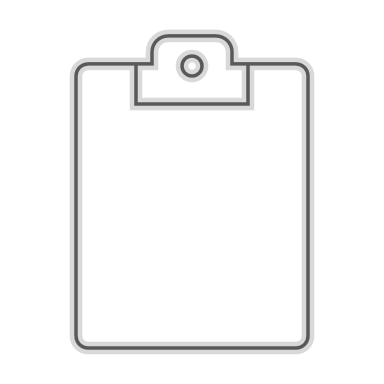 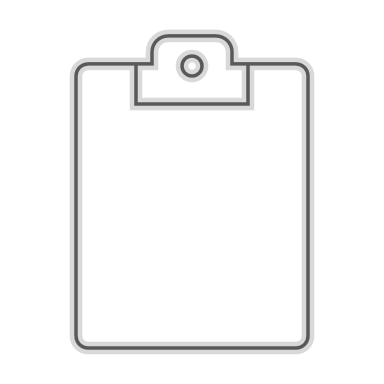 Harmonised
measure
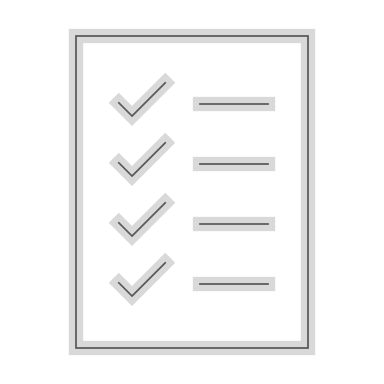 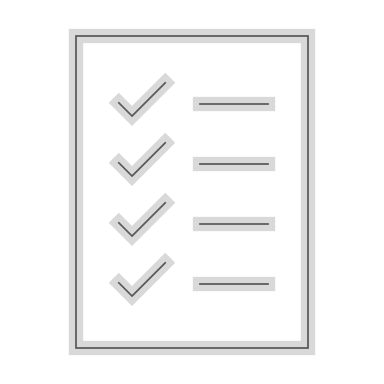 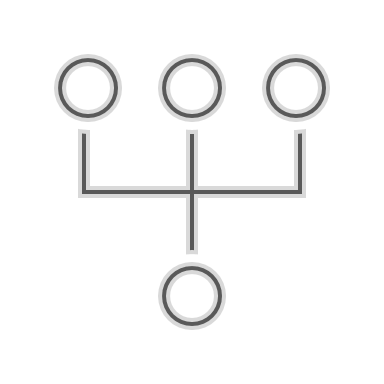 Ontology
Data model
Questionnaire
Integrated tools realise OBDM solution
Study mngt tool
Survey 
Tool
Adagio
Query result data
Query
iRods
Harmonised protocol tool
Ontology
Ontology
realise
A key enabler for advanced data science techniques
Data model A’
Data model B’
Data model C’
Data model D’
Data model E’
Data model F’
Dataset B
Dataset C
Dataset D
Dataset E
Dataset F
Dataset A
Data source X
Data source Z
Data source Y
User involvement
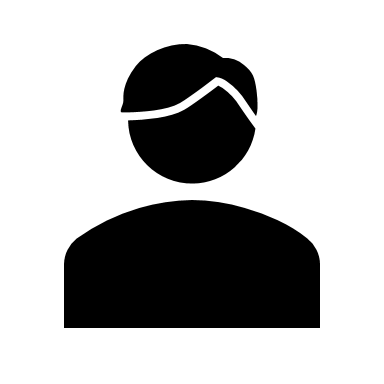 WCDS Coach
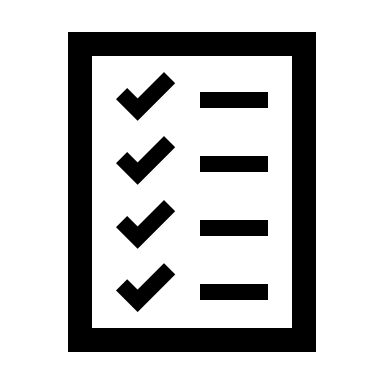 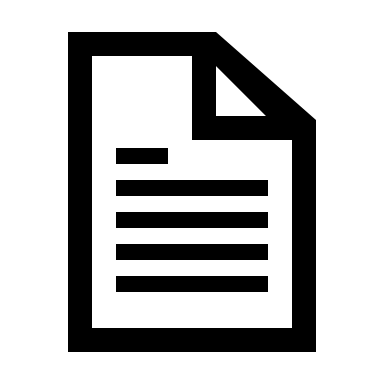 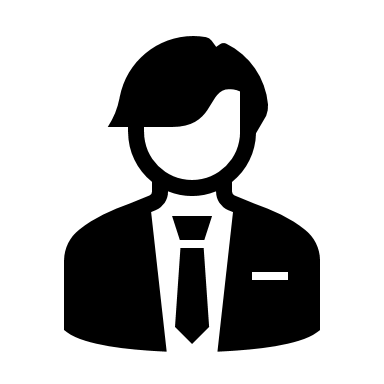 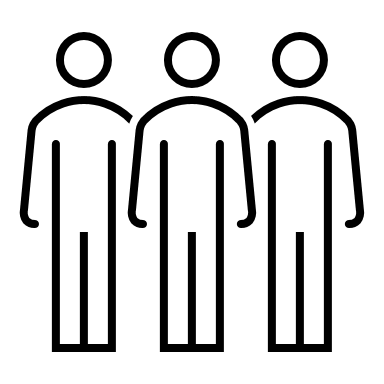 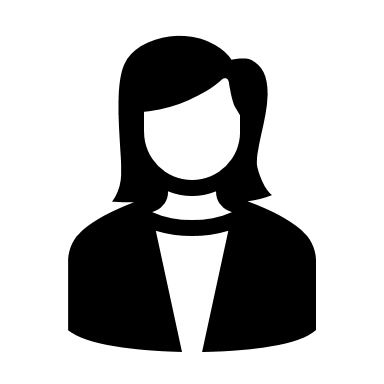 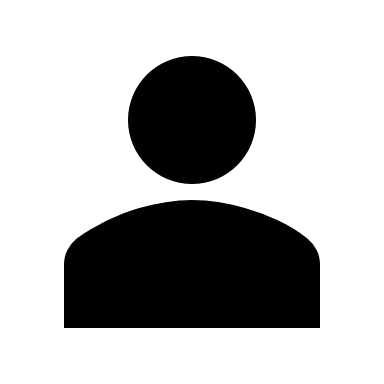 User stories
requirements
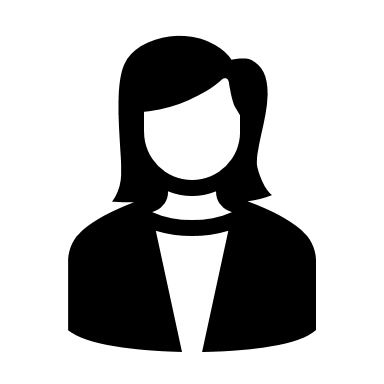 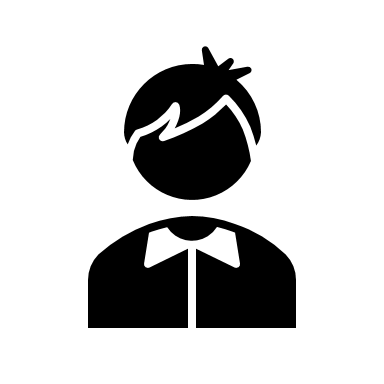 Development team
Product owner
Potential users of the infrastructure
(consumer researchers)
User stories
6
User Story Metadata
Study mngt tool
Adagio
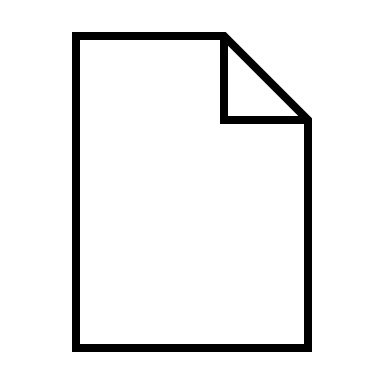 Adagio
Study data
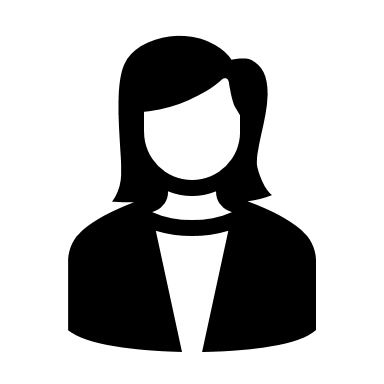 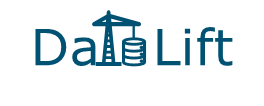 Study metadata
Researcher
CDP
Study provenance metadata
Als consumentenonderzoeker wil ik dat de data die mijn studie beschrijft welke ik in CDP DataLift heb vastgelegd automatisch met Adagio wordt uitgewisseld zodat ik dat niet handmatig hoef te doen
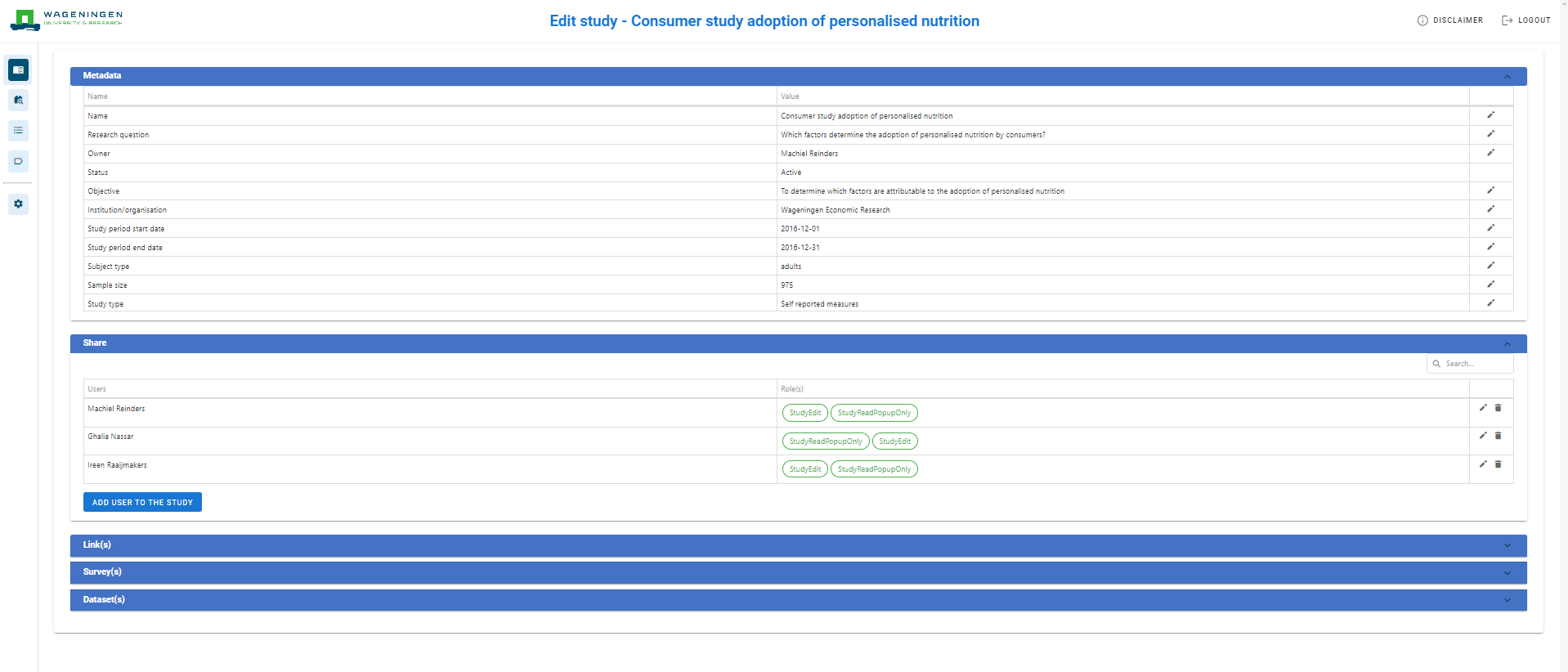 Study metadata in CDP DataLift
8
User Story Questionnaire
Study mngt tool
Adagio
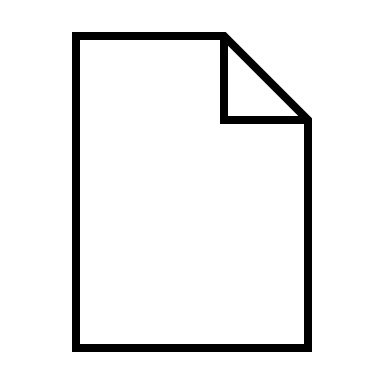 Adagio
Study data
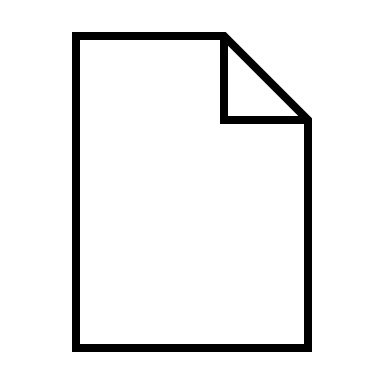 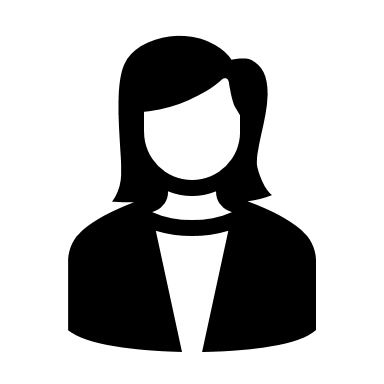 Questionnaire design
StudyQdesign metadata
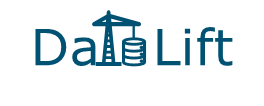 Researcher
Study provenance metadata
Study Questionnaire design datamodel
CDP
Als consumentenonderzoeker wil ik dat ik mijn questionnaire die ik in CDP heb ontworpen kan publiceren naar Adagio zodat automatisch op basis daarvan een datamodel voor de surveydata gegenereerd wordt
Questionnaire in CDP DataLift
10
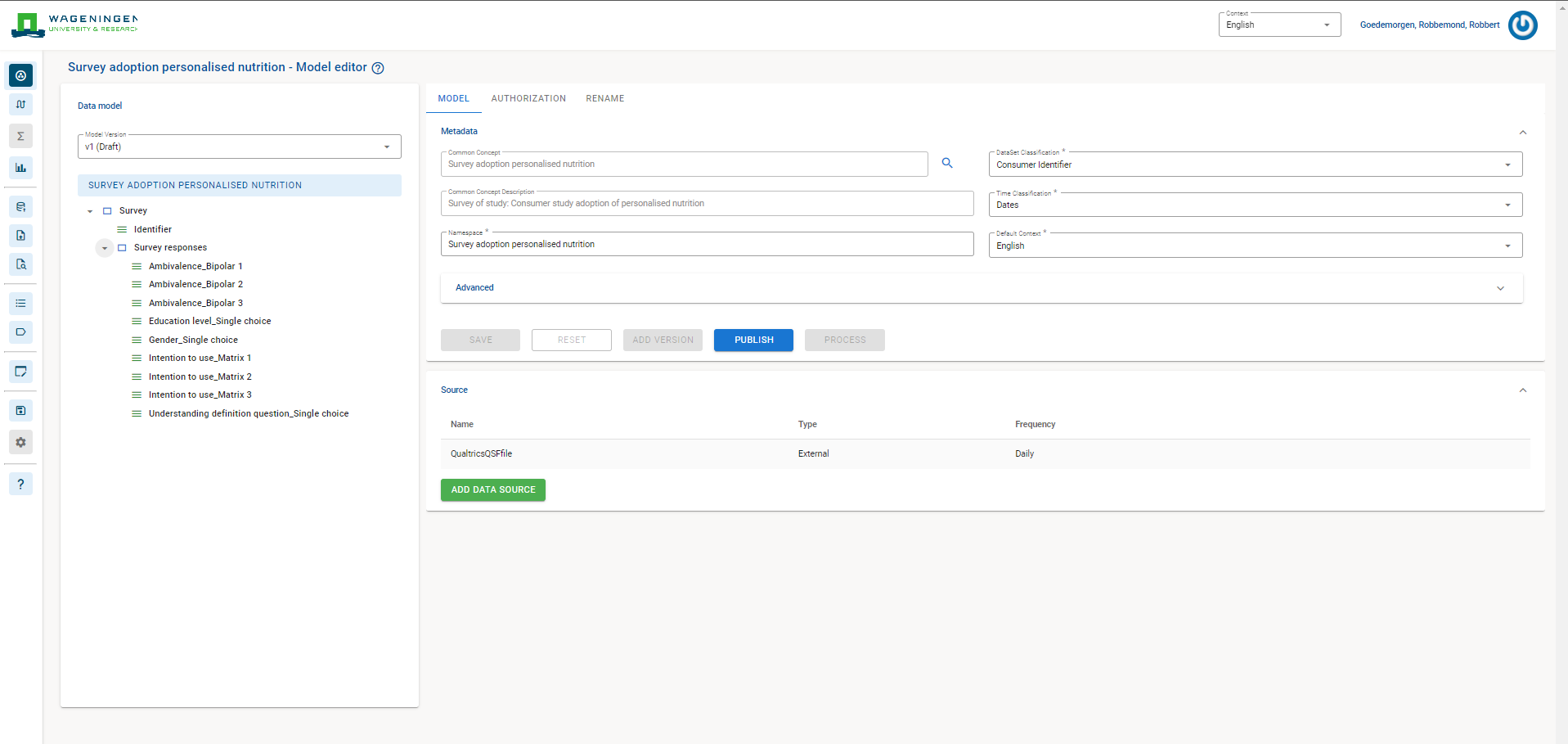 Data model of Questionnaire in Adagio
11
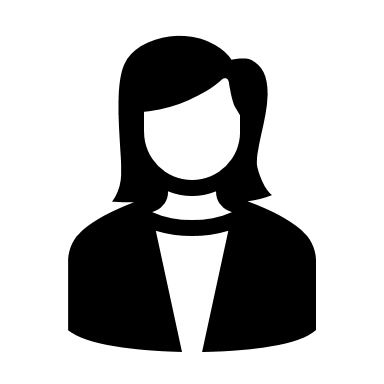 User Story iRODS
iRods
Survey 
Tool
Colleague Researcher
Als consumenten-onderzoeker wil ik mijn survey-resultaten kunnen analyseren en visualiseren (mbv Adagio), delen met collega-onderzoekers (mbv YODA/iRODS) terwijl ik mijn studie informatie via CDP beheer (1 cockpit) zodat voldoen aan de FAIR principes mij zo min mogelijk administratie oplevert
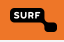 Yoda/iRods
Adagio
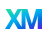 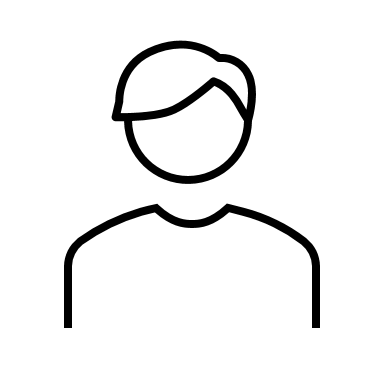 Qualtrics
Survey raw data incl study metadata
Adagio
Consumer
Surveyresults data.csv
Study mngt tool
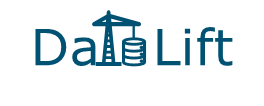 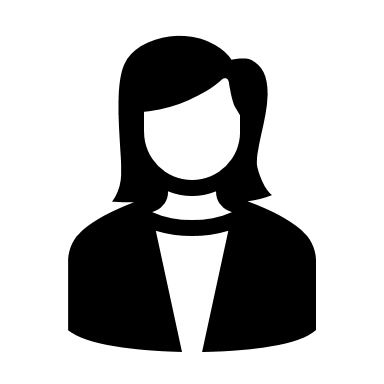 Study provenance metadata
Study Questionnaire design datamodel
Study Qresults data loaded
CDP
Researcher
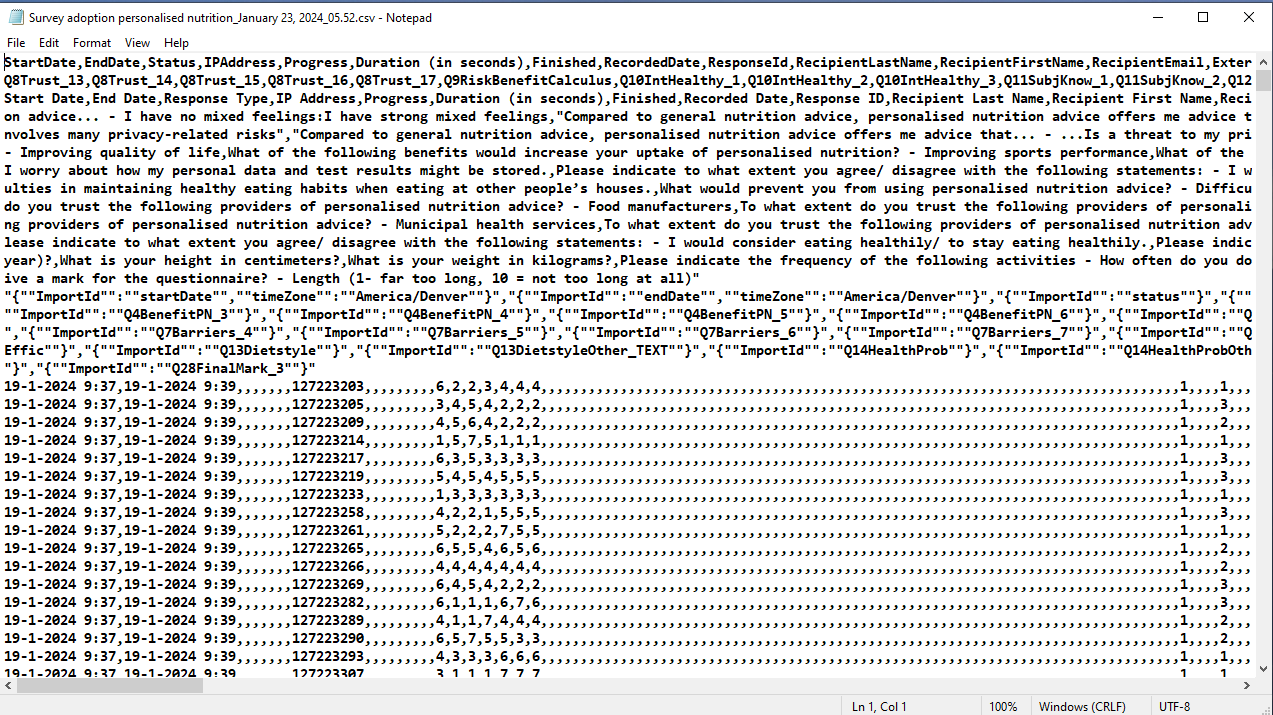 Example raw data file (CSV) from Qualtrics
13
Samenvattend
iRods
Ontology
Analyze, combine and visualize data
Adagio
Share raw data
Link & query data
Harmo-nised protocol tool
Collect consumer data
Survey 
Tool
Study mngt tool
Search, find and reuse standardised questionnaire building blocks
Manage study information and create questionnaires
Integrated tools realise OBDM solution
Study mngt tool
Survey 
Tool
Adagio
Query result data
Query
iRods
Harmonised protocol tool
Ontology
Ontology
realise
A key enabler for advanced data science techniques
Data model A’
Data model B’
Data model C’
Data model D’
Data model E’
Data model F’
Dataset B
Dataset C
Dataset D
Dataset E
Dataset F
Dataset A
Data source X
Data source Z
Data source Y
Bedankt voor je aandacht!
Jules Bloem
jules.bloem@wur.nl
Robbert Robbemond
robbert.robbemond@wur.nl
16